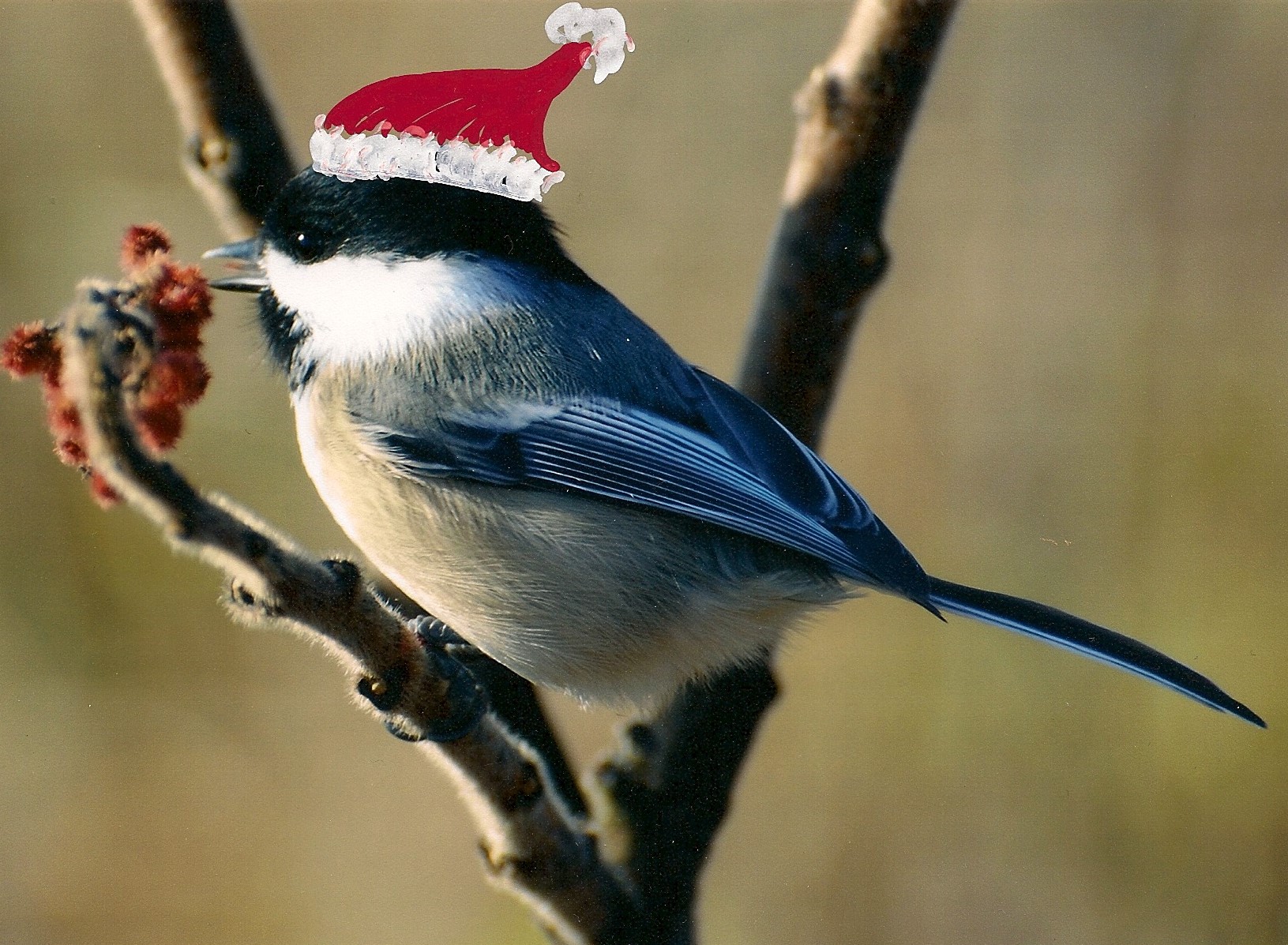 70 years of Saint John Christmas Bird Count data now available in digital form suitable for analysis
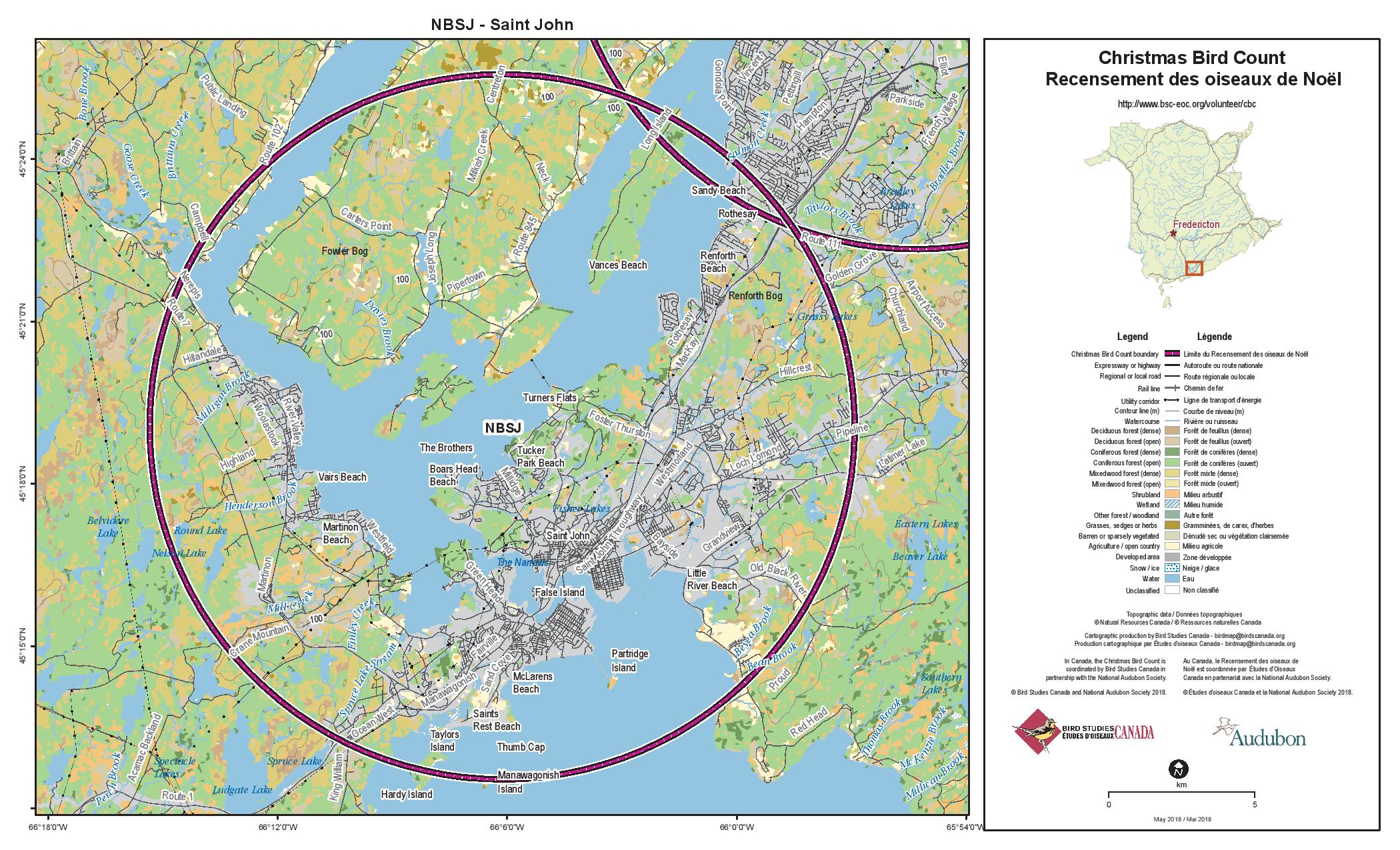 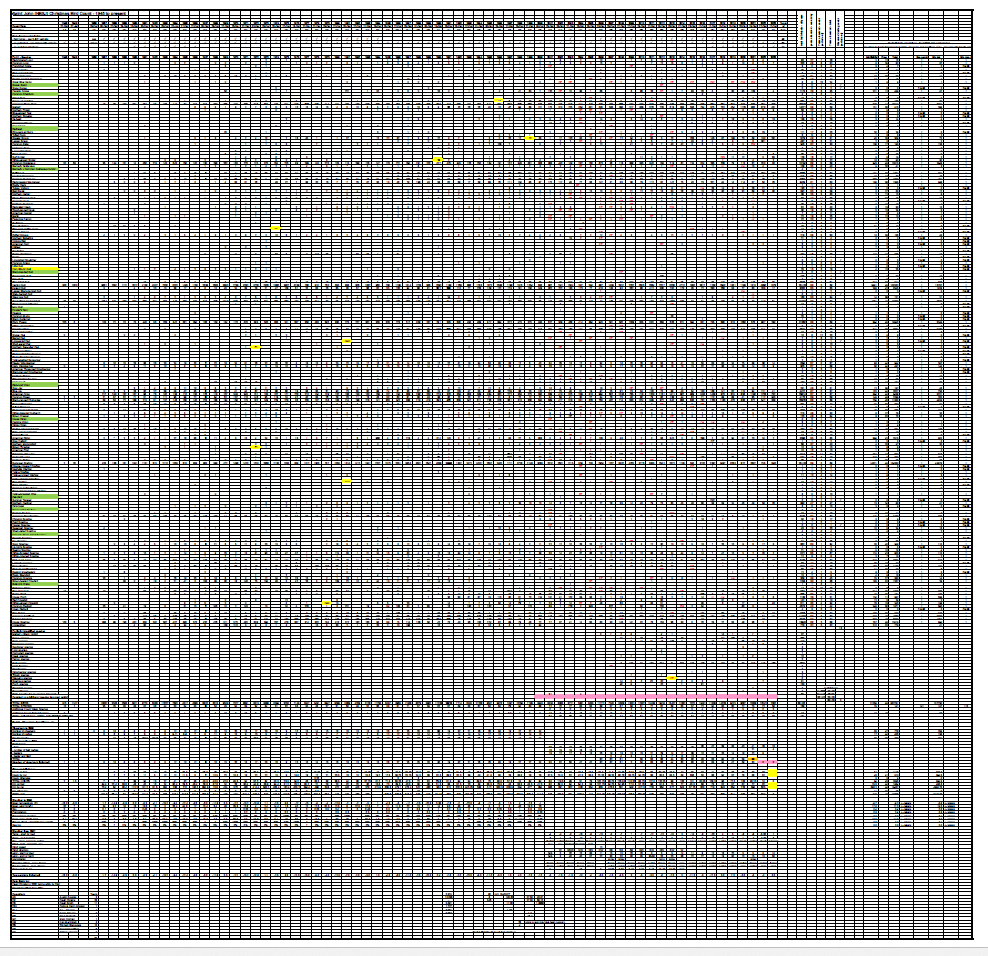 The Starting Point: 
David Christie’s spreadsheet (1945-2000)
100 columns by 250 rows
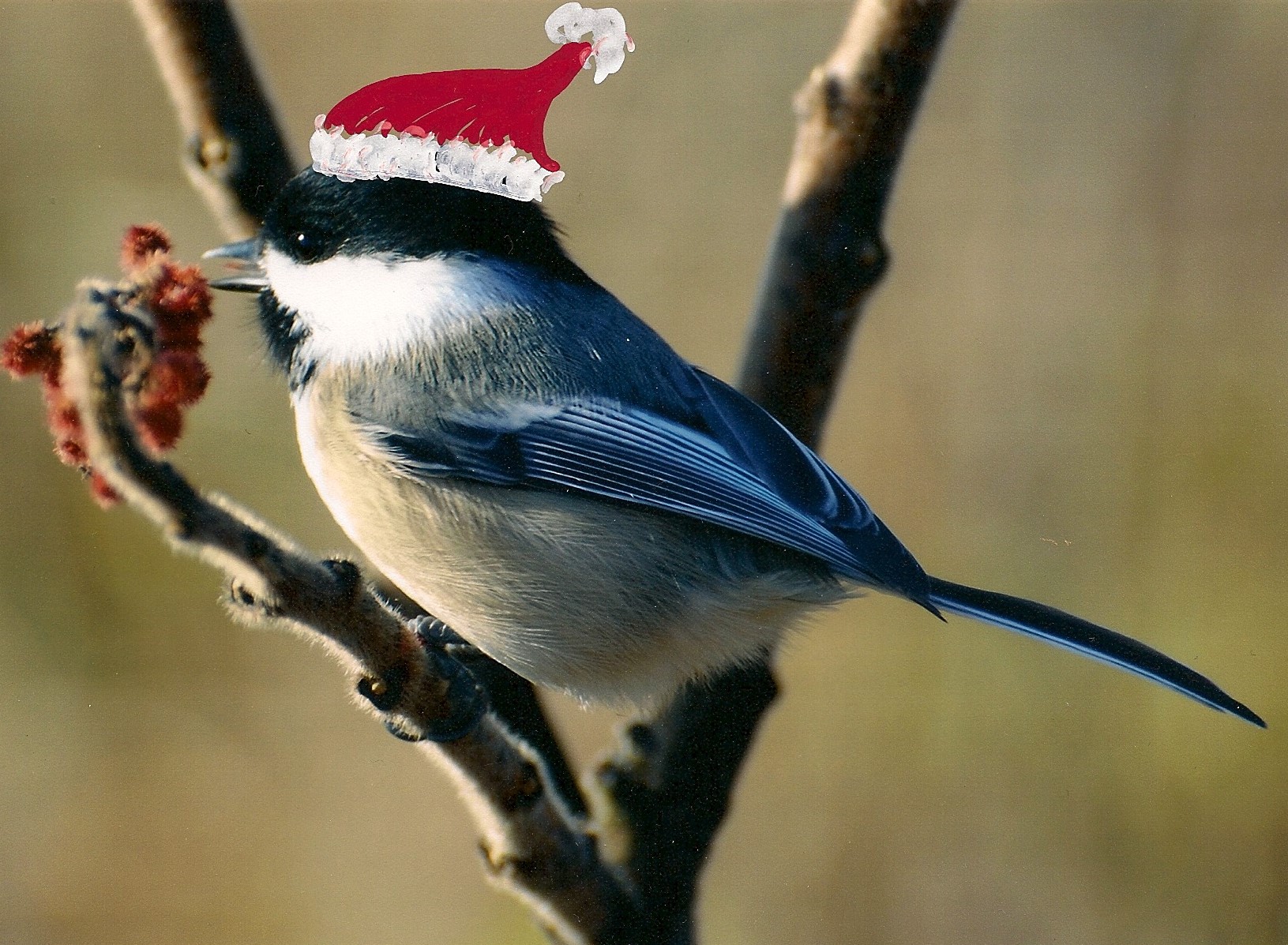 More slides to come
Background
Instructions
Graphs